Persuasive Paragraph
Use pages294 to 297
Chapter 8: Launching a new nation
Opening Activity
BY YOURSELF read the subsection titled The French Revolution on pages 295 and 296.

What two conflicts is this subsection talking about?
Persuasive paragraph
You are an official trying to persuade President Adams to do one of the following:

Remain neutral in the conflict between Great Britain and France.

		OR

Fight for either the British or the French against the other.
Remember…
The Republicans want us to help the French
The French helped  us in our revolution
The French did not have a monarchy
British officers are kidnapping our sailors 
	(impressment)


Federalists want us to help the British
75% of American exports go to Britain
90% of imports are coming from Britain
French ships are attacking American ships
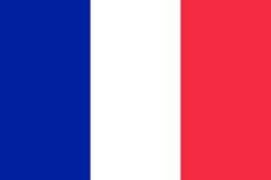 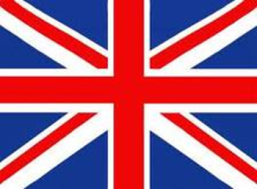 However….
Some people want the US to remain Neutral
Would not add to the already large debt
Would not put any American lives at risk
Could still trade with Great Britain
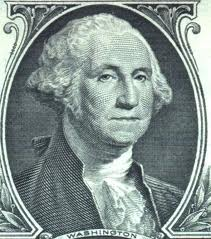 WWWD????
(What would Washington do?)
Requirements
Letter format (2 points
At least 5 sentences (2 points)
Your stance stated in the 1st sentence (2 points)
2 supporting facts for why Adams should do what you advise (2 points each)
1 direct quote from the book (2 points)
1 closing sentence on how the decision will affect the country (2 points)
		
			(14 points total)
Quote
Make sure your quote is noted by parentheses and highlighted.


“Most Americans at first supported the French Revolutionaries”.
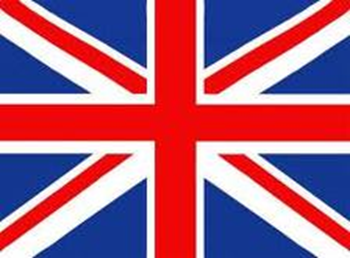 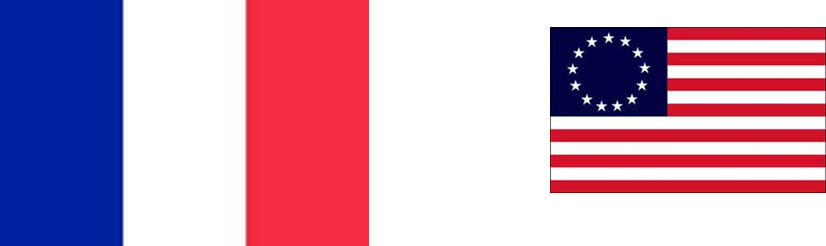